Utilizing Occupational Employment and Wage Statistics (OEWS) to Improve Occupational Requirements Survey (ORS) Small Domain Estimation (SDE)
Xingyou Zhang

2021 FCSM Research & Policy Conference
Washington, DC (Virtual Conference)
November 3, 2021
Co-authors
Statistical Methods Group (SMG)
Office of Compensation and Working Conditions (OCWC)
Bureau of Labor Statistics (BLS)
Erin McNulty
Ellen Galantucci
Patrick Kim
Joan Coleman
Tom Kelly
[Speaker Notes: Here is an overview of what we will be covering in today’s presentation. 

First, we will talk a little bit about the changes in the ORS sample design for the second wave and what is driving the need for new weighting methodology. 

Then we will cover a little bit on all of the different weighting components including:
Final Establishment Weights
Final Occupational Weights and some of the weights and factors that are new.
Sample Group Factor
Benchmark Final Weights

And last we will provide some future research and recommendations for ORS Weighting.]
Overview
Background (ORS and OEWS)
ORS small domain estimation objective

Small Domain Estimation with ORS
Modeling Framework
Basic steps
Preliminary Results
 
What is next?
[Speaker Notes: Here is an overview of what we will be covering in today’s presentation. 

First, we will talk a little bit about the changes in the ORS sample design for the second wave and what is driving the need for new weighting methodology. 

Then we will cover a little bit on all of the different weighting components including:
Final Establishment Weights
Final Occupational Weights and some of the weights and factors that are new.
Sample Group Factor
Benchmark Final Weights

And last we will provide some future research and recommendations for ORS Weighting.]
Occupational Requirements Survey (ORS)
A survey conducted by BLS on behalf of the Social Security Administration (SSA) and collects data to measure the requirements of work in the national economy in four areas: 
1) Physical demands; 2) Environmental conditions; 3) Education, training, and experience; 4)Mental and cognitive demands

Sample design
A two-stage stratified sample of establishments and occupations within selected establishments
Annual sample size of 10,000  
8,500 (85%) private industry establishments
1,500 (15%) State and Local Government establishments
ORS721&722 data collected from 2018-2020
ORS Small Domain Estimation Objective
Objective: producing reliable estimates at 6-digit 2018 Standard Occupational Classification (SOC) level for 844 target occupations 
Only 310 out of 844 SOCs met minimum ORS estimation criteria 

Model-based Small Domain(Area) Estimation
A small domain (area) is defined as any domain if the domain-specific sample is not large enough to support direct survey estimates of adequate precision
Small domain estimation is to making estimates for small domains with adequate precision via borrowing information statistically from the survey and other relevant data sources
Borrow information from OEWS
Occupational Employment and Wage Statistics (OEWS)
A semiannual survey designed to produce estimates of employment and wages for specific occupations, with an annual sample size of nearly 400,000. 
OEWS Nov 2017-May 2020 had sampled about 1 million establishments 

OEWS and ORS occupation sample size distribution
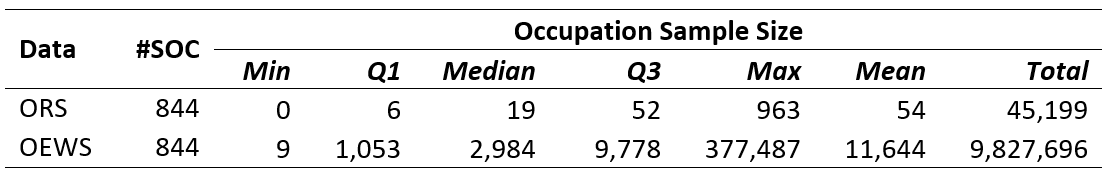 Multilevel Regression and Poststratification for Small Domain Estimation
Model Specification
Model Fitting
Model Prediction with OEWS
Small domain estimates
at levels of  6-digit SOC
Validation by reliable direct survey estimates
Estimate SEs via Bootstrapping
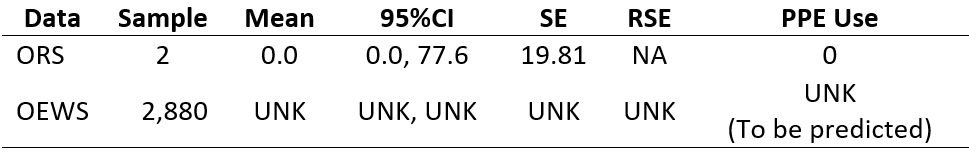 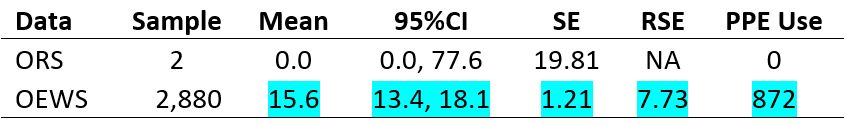 Step 4: obtain the variance estimates associated with small domain estimates that account for both model-based uncertainties and OEWS sampling uncertainties via bootstrapping
Step 5: Compare reliable estimates from both ORS and OEWS to check our model validity
Preliminary Results
Outcome: Personal protective equipment use (Yes vs No)
National Level Comparison ORS direct survey estimate and model-based estimate of PPE use
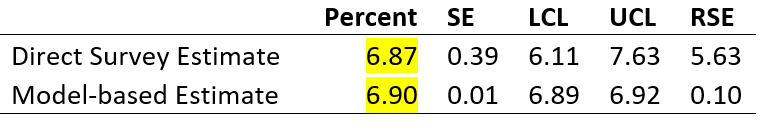 Comparison ORS direct survey estimate and model-based estimate of PPE use
6-digit SOC Occupation Level 
Occupations that passed minimum number of observations based on ORS publication criteria
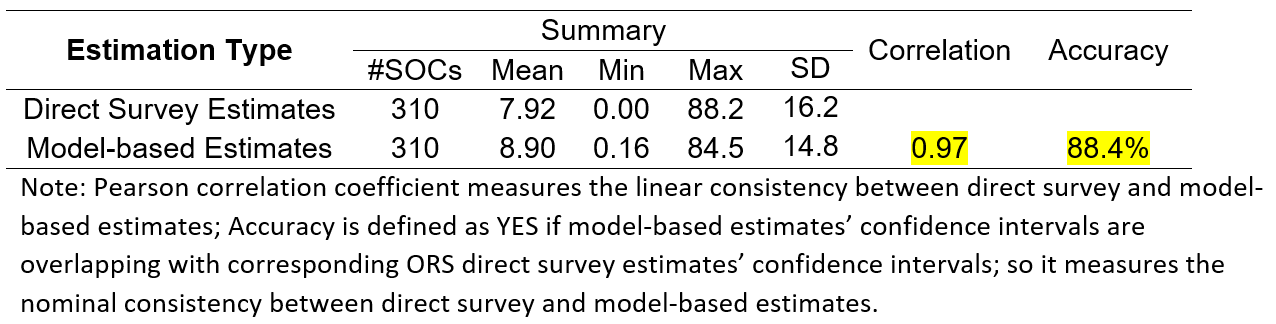 What is next?
Cross-validation 
Drop all quotes for one occupation with a large sample size from model fitting process, then compare its model-based estimate with its direct survey estimate  
116 SOCs with at least 100 quotes from ORS  
Test model predictive power for those occupations without ORS samples at all 

Reduce sample sizes for one occupation with a large sample size for model fitting, then compare its model-based estimate with its direct survey estimate  
116 SOCs with at least 100 quotes from ORS  
Test model predictive power for those occupations with small ORS sample sizes
Acknowledgement
Office of Employment and Unemployment Statistics (OEUS)
Julie Hatch
Laurie Salmon, David Byun and  Andrea Wagoner.
Occupational Employment and Wage Statistics (OEWS) program team 

Office of Compensation and Working Conditions (OCWC)
OCLT: DCDAP&DCDE 
SMG ORS Team
[Speaker Notes: Here is an overview of what we will be covering in today’s presentation. 

First, we will talk a little bit about the changes in the ORS sample design for the second wave and what is driving the need for new weighting methodology. 

Then we will cover a little bit on all of the different weighting components including:
Final Establishment Weights
Final Occupational Weights and some of the weights and factors that are new.
Sample Group Factor
Benchmark Final Weights

And last we will provide some future research and recommendations for ORS Weighting.]
Xingyou Zhang
 Division Chief, Statistical Methods Group
Office of Compensation and Working Conditions (OCWC)
www.bls.gov/ors
202-691-6082
Zhang.Xingyou@bls.gov